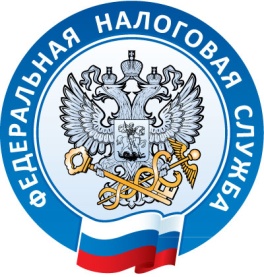 Заместитель начальника Межрайонной инспекции ФНС России
№11 по Удмуртской Республике
А.Е. Дресвянников
ОБ ИТОГАХ РАБОТЫ РЕГИСТРАЦИОННОГО ЦЕНТРА
 В УДМУРТСКОЙ РЕСПУБЛИКЕ
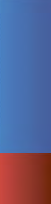 2018
Налоговыми органами Удмуртской Республики за период с 2002 года по 01.07.2018 года было внесено 1 070 629 записей в Единый государственный реестр юридических лиц  и 1 159 460 записей в Единый государственный реестр индивидуальных предпринимателей, в т.ч. непосредственно ЕРЦ внесено 351 321 записей, зарегистрировано вновь 10 077 ЮЛ и 24 754 ИП. Исключено 13 960 ЮЛ и 21 539 ИП.
2
В соответствии с действующим законодательством  заявители      могут     представить     документы    по государственной регистрации лично в ЕРЦ или МФЦ, почтой, ч/з нотариусов и отдельная  категория через минюст.
3
В целях обеспечения достоверности реестра, ЕРЦ исключено, в  принудительном  порядке, из  единого  государственного реестра 11 631 юридических лиц  ЮЛ.
4
Внесено в ЕГРЮЛ 7 792 записей о недостоверности сведений по юридическому адресу
5
6
Согласно внесённым Федеральным законом от 28 декабря 2016 года № 488-ФЗ поправкам в Федеральный закон о государственной регистрации юридических лиц и индивидуальных предпринимателей в настоящее время предусмотрена возможность административного исключения юридических лиц при наличии в ЕГРЮЛ сведений, в отношении которых внесена запись об их недостоверности, в течение более чем шести месяцев с момента внесения такой записи (пункт 5 статьи 21.1 Федерального закона от 8 августа 2001 года № 129-ФЗ). Работа в этом направлении сейчас проводится ЕРЦ совместно с налоговыми органами Удмуртской Республики.
7
В завершении хочется напомнить, что в последние годы Российская Федерация предприняла ряд усилий, нацеленных на упрощение процедур регистрации юридических лиц и улучшение делового климата: 
отменена обязательность нотариального заверения подписи на части заявлении о регистрации юридического лица;
отменено требование о наличии печати у юридического лица;
 выдаваемые налоговыми органами в связи учётом налогоплательщиков свидетельство о постановке на учёт российской организации в налоговом органе по месту её нахождения и свидетельство о постановке на учёт физического лица в налоговом органе, а также свидетельство о внесении записи в государственный реестр аккредитованных филиалов, представительств иностранных юридических лиц оформляются без использования типографских бланков.
при регистрации юридических лиц, индивидуальных предпринимателей с вместо свидетельства о государственной регистрации выдаётся Лист записи ЕГРЮЛ или Лист записи ЕГРИП.
.
8
Спасибо за внимание!

 Выражаю надежду на дальнейшее взаимопонимание и сотрудничество.
9